The Acquisition Card and You
What you have always wanted to know but have been too afraid to ask…
[Speaker Notes: Hello everyone, and welcome to our WebEx presentation about the acquisition card.

After analysing the thousands of emails we received over the last year, we will  be discussing the most popular topics and questions today.

If you would like more information following the presentation, you can contact us by writing to the purchasing portal (nc-purchasing_portal@hrsdc-rhdcc.gc.ca) – anytime .]
AGENDA
[Speaker Notes: We’ll be covering many topics today:

Interesting Facts about the acquisition card
When you should or shouldn’t use your card
Your responsibilities as a card holder
The delivery of goods from other countries
How to avoid Confirming Orders
Online Shopping
Acquisition Card Monitoring Activities
Monthly reconciliations]
Facts – FY 2015-2016
Others but not limited to:

Professional Service not elsewhere specified;
Paper supply & printing; 
Consulting, management and public relations; 
Courier services air & ground;
Computers, computer peripheral equipment, software.
[Speaker Notes: Now for those of you who are fascinated by statistics…

Currently at ESDC, we have 550 cards in circulation.
Last year we processed about 50,000 transactions, with a total value of $34M dollars. This represents a much more efficient  and less costly process since it reduces the resources required by ESDC’s contracting team.

So when we consider the total time spent by all employees involved, the cost of putting a low-dollar value contract in place is $200 (minimum), and the cost to make a purchase using the acquisition card is $100 – so the savings and value for money is quite significant when we multiply this by 50,000 transactions.

For the expenses per quarter, it is normal that the 4th quarter has the most expenses, although this year we suspect the portion was even larger, probably due to the election.

Looking at expenses by category, we can see that often the description is not clear (this is why we often request additional information when we are doing our monitoring).

The “others” category includes professional services “not specified elsewhere” (and this doesn’t refer to the type of professional services we are used to seeing, but rather things like shredding, ambulance services, etc.). “Other” can also mean office supplies, certain training expenses, courier services (such as FedEx and Purolator), computers and software, among many other possibilities, way too many to mention.]
When should I use my Card?
*NOTE: If vendor does not take the card (check, do NOT assume), use another vendor who does. If not possible, must do a contract.
[Speaker Notes: When making a purchase, it is important to know which method to use, either a funds commitment, using your acquisition card, or by creating a contract.

This is a GREAT slide to keep on your cubicle wall, I encourage you to print it to keep as a reminder.

So. You should use your acquisition card for all goods and services under $10,000, except…

If you have found a vendor and it is the only vendor that can possibly provide you with what you need and this vendor does not accept credit cards
If you will need contractual clauses or a Statement of Work
If you are dealing directly with another department OR
If there is a mandatory Standing Offer associated with your purchase. And if you ever want to take a look at the list of goods and services associated with mandatory Standing Offers, you can visit Public Services and Procurement Canada’s website:

LINK 1: https://www.canada.ca/en/public-services-procurement.html  


Remember that funds commitments should never be used to avoid using the acquisition card or to avoid contracts or confirming orders.]
Cardholder Responsibilities
Link to Acquisition Card Application and Expenditure Authorization form (ADM5061)
[Speaker Notes: As a cardholder, you have many responsibilities, including the responsibility of being aware of all of your responsibilities!

1. Splitting of invoices – there has been some occasions where people split their invoices because the total amount is above their transactional limit. If you are ever in this situation, please contact the purchasing portal BEFORE making your purchase to discuss possible options.
 
2. It is your responsibility to advise us of any changes to your Cost Center or your manager so that we can update your profiles in BMO and your Payment Card Master Record in myEMS (SAP). You’ll need to complete a new Acquisition Card Application and Expenditure Authorization form (ADM5061) with your signature and your Cost Center manager’s signature and send it to the purchasing portal. This same form is also used to request additional cards for your Cost Centre and to request increases to card limits.
 
3. After doing your monthly reconciliation and before sending your statements and invoices to Winnipeg or Montreal, you must ensure that 
Section 34 is signed by your Cost Center Manager.

4. If you need to make an out of country purchase, you will have to send an email to the purchasing portal before-hand so that we can unblock the country if necessary.

5. When you receive your card you need to make sure to sign the Acquisition Card Receipt form (ADM5080) – you will receive it from us either by email or in person.

6. If you are the victim of fraud on your acquisition card, in addition to advising BMO, you must advise us by writing to the portal.

7. Your card should never be kept in your wallet, it should be in locked in your desk or filing cabinet at all times (except of course when you take it out to make a purchase).

8. If you are going on extended or indeterminate leave, you must advise us so that we can suspend your card in your absence to prevent cases of fraud. Upon your return, we can reinstate your card (this takes about 24 hours). (If the leave is unexpected, someone on your team can let us know.

9. If you are leaving your position and no longer require your card, you must advise us and then cut up your card. Before leaving, you must complete your last reconciliation and fill out your card documents, or ask someone on your team who has a card to do it for you (in this case, you can notify us so that we can give this person access to your card information).

10. Lastly, it is your responsibility to read all of the emails that you receive from the purchasing portal, to open the links in these emails, and to make yourself aware of the policies, procedures and guidelines related to the acquisition card, all of which you can find on iService.]
Can I use my Card to buy Intellectual Property?
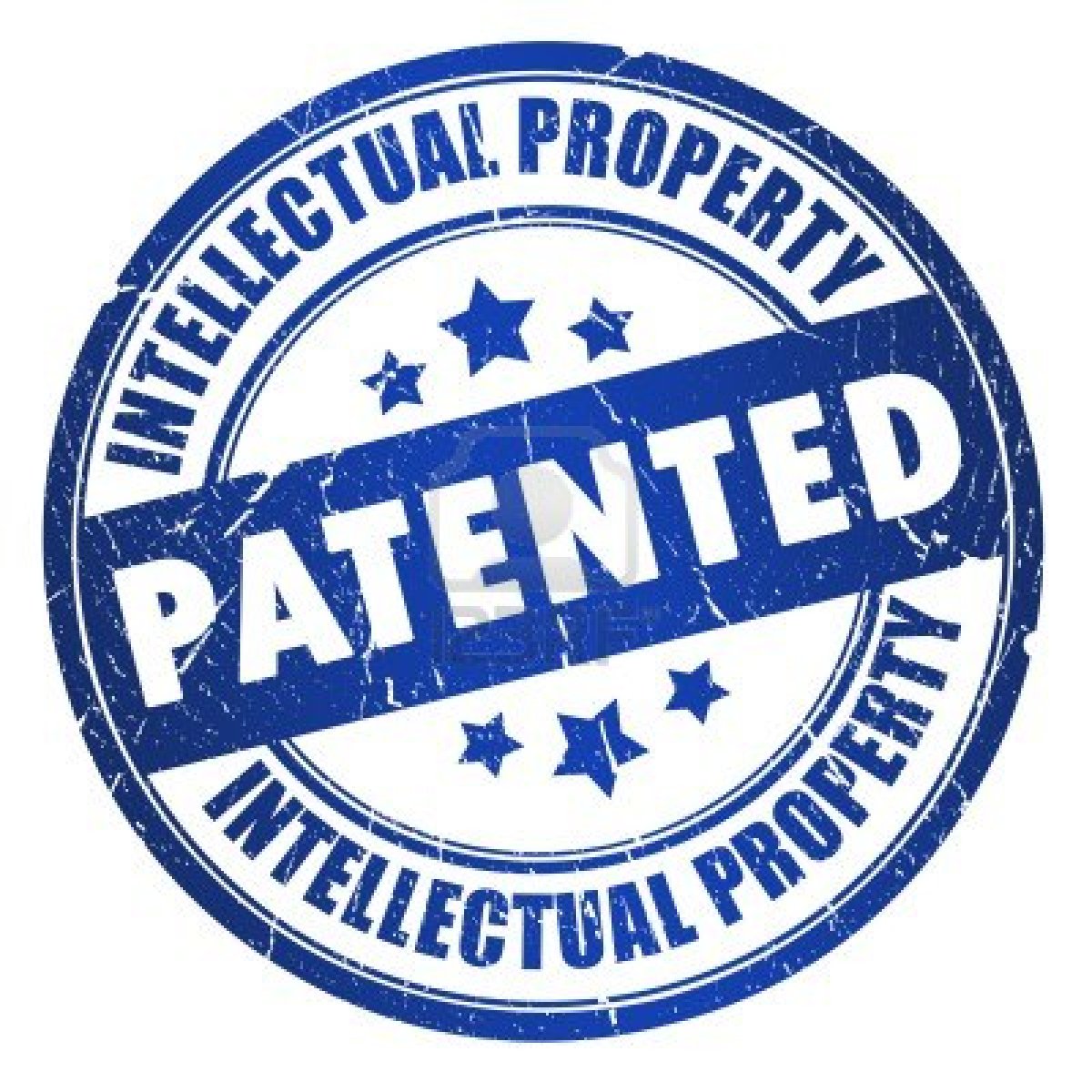 [Speaker Notes: In certain cases, you can use your acquisition card to purchase intellectual property.

If the intellectual property exists already, you can buy it, but be aware of the terms and conditions of it’s use.

If you need to create intellectual property, you will need a Statement of Work and a contract with clauses that specify the details surrounding the use and ownership of the intellectual property.

For example, if you want to have a poster created for an event that you are planning at your Service Canada Centre, this would be considered the CREATION of intellectual property and you would need a contract. You would not be able to use your acquisition card. 

On the other hand, if you wanted to purchase a licence to take an online course, you could use your card, you would just need to be aware of an respect the terms of use. You would probably not be able to reserve a boardroom and invite a dozen colleagues to take the course with you if you have only purchased an individual licence. 

For more information about intellectual property at ESDC, you can visit the IP centre of excellence (the IPCOE) section of iService:

LINK 2: http://iservice.prv/eng/finance/ip/ip_centre_excellence.shtml]
Can I use my Card to buy Tracked Assets?
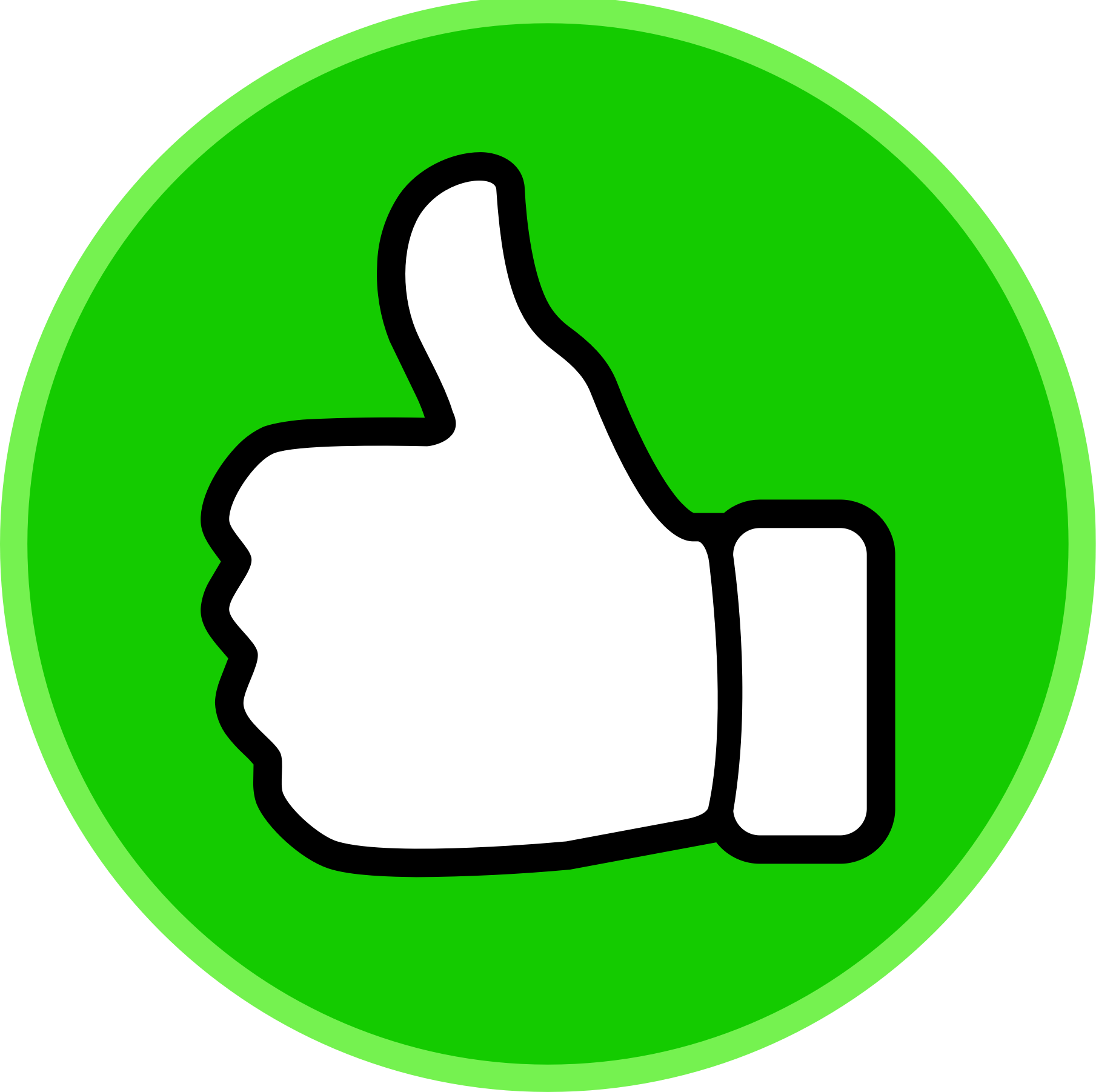 [Speaker Notes: Certain goods must be registered, tagged and are then tracked through myEMS (SAP).

These are called tracked assets and they include:
Goods valued over $10,000 dollars
Desktop material (such as computers, laptops, screens, etc.)
Attractive Items - these are items with a value under $10,000 dollars that are considered attractive, portable or of a delicate nature like televisions, photography material, portable printers, tablets or works of art.

There are specific procedures to follow when you purchase tracked assets, for more information about how to proceed, you can take a look at the Materiel Management Policy that can be found in the Materiel Management section of iService:

LINK 3: http://iservice.prv/eng/finance/amp/caam/nam/docs/standard_manage_track_assets.docx]
Can I use my Card to buy Gift Cards?
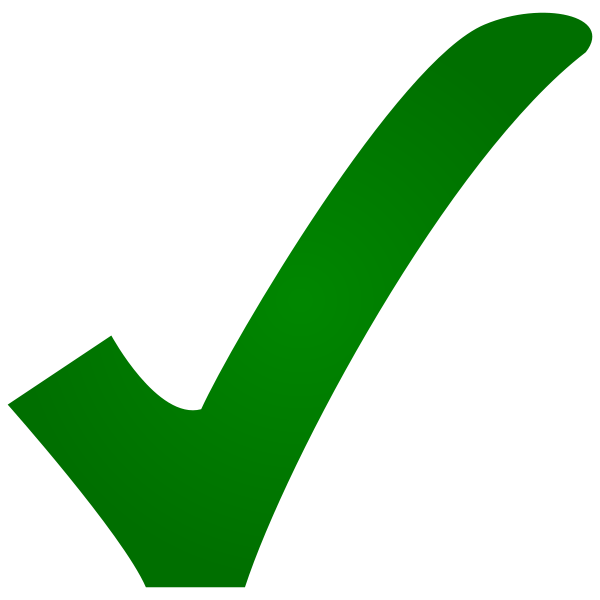 YES
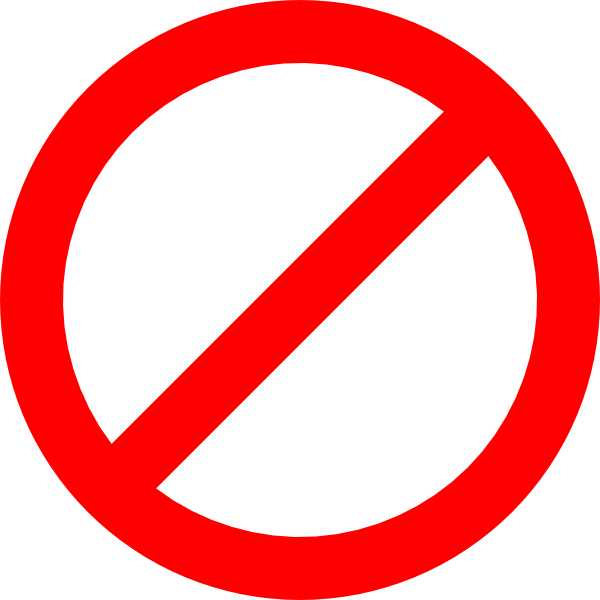 NO
[Speaker Notes: You can purchase gift cards that will be used as recognition using your acquisition card, as long as it complies with ESDC’s Recognition Policy. Remember that each PRI must have it’s own line on your card document.

The acquisition card must NOT be used to buy prepaid cards that will then be used to buy other things such as office supplies or food because we can’t see what you are buying if you do this. It would not be transparent and all purchases, by contract or with the acquisition card, must be transparent.

For example, for hospitality in remote locations, if you need to buy something, someone on site must have a card. One option could be to request cards with very low limits for certain people so that there is always someone who can process payments (also, certain vendors do accept payments by credit card over the phone) – but we can’t by a prepaid card and then use it to purchase hospitality.]
My stuff is stuck at the border. Help!
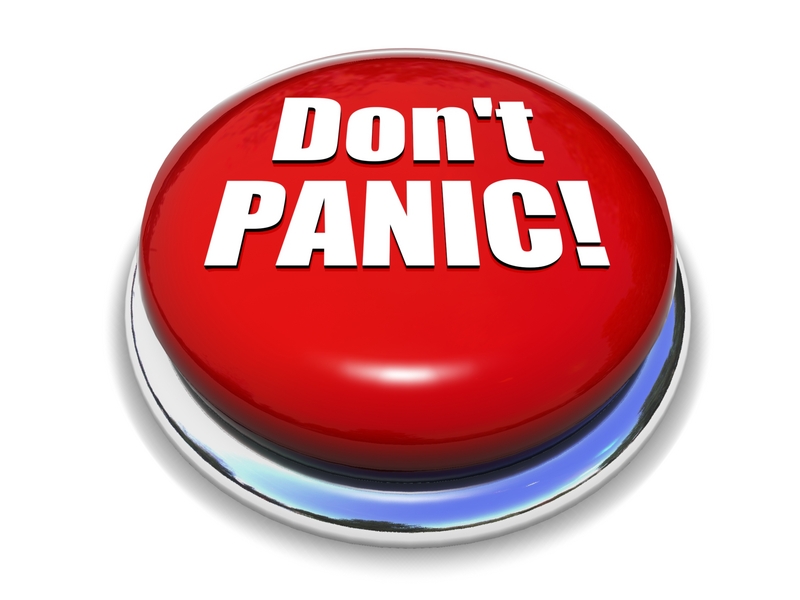 [Speaker Notes: If you are making a purchase from another country, before making your purchase, ensure that the vendor accepts credit cards and ask the vendor if you will require the services of a custom’s broker. 

A customs broker is a person who can help you procure goods while conforming with specific laws and procedures for importation. Using a customs broker can help you avoid problems and delays.

Make sure you know all of the procedures in advance to avoid any returns of merchandise. 

Occasionally, you will need an operating number and the department's legal name that has been assigned by the Canada Revenue Agency. If custom’s officials require this information, you will not be able to import your goods without it. This has come up in the past at fiscal year-end and has caused some problematic delays.

LINK 4: http://cscb.ca/]
How can I avoid a Confirming Order?
[Speaker Notes: A confirming order (formerly known as IIP (Inappropriately Initiated Procurement) is a contract that is created and signed after the goods or services have been received, to confirm a verbal contract. This can happen when we make a purchase, we receive the goods, and afterwards, we find out that the vendor does not accept credit cards and we need to find another way to pay. The only other way to pay would be by creating a contract - except that technically, the contract already exists – we’ve made a verbal contract, without following the department’s proper procedures and without having the authority to contract on behalf of the department. This can become complicated and we will then have to justify our actions. Furthermore, this contract will be included in a report of all Confirming Orders that will be submitted to upper management.

To avoid this situation, it is very important to confirm that your vendor accepts the acquisition card before making your purchase.]
Acquisition Card and Online Shopping
[Speaker Notes: When using the acquisition card to make an online purchase, make sure that you use the same attention to detail and security as with you would with your personal credit card, protect the information as if it were your own. 
 
Make sure that you are using a secure connection. We will take a look at a few ways of ensuring this on the next slide.

Paypal should only be used as a last resort because it is once again impossible for us to trace what you are purchasing. Sometimes the merchant category is completely different from what you have purchased and this forces us to request additional information concerning your transactions so that we can figure out the nature of your purchase. Also, Paypal may impose transaction limits that we have no control over. 

For purchases with Amazon, if you have a personal account, don't use it! Create an account with your office information. There was also an issue that took place this year a few times where several people checked the option for a free trial for the Amazon Prime member account and after the period for the free trial, they were charged an amount of $ 93 which they couldn’t explain. Be wary of this little trap.

Also take note that for the billing address (not the delivery address, but the address associated with the acquisition card billing) it is recorded as Gatineau, ON. The whole address is in this slide here if ever you need it in the future.]
How do I know if a secure connection exists?
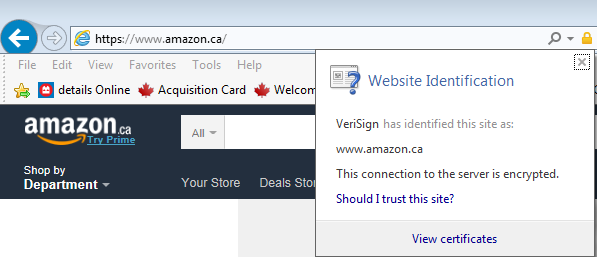 [Speaker Notes: To make sure that your connection is secure, look for the lock on the right of the address bar.

Also at the beginning of the address bar, it should say HTTPS instead of HTTP – the “S” stands for “secure”. It may not appear until you go to “check-out” the transaction. This is fine too.]
Acquisition Card Monitoring
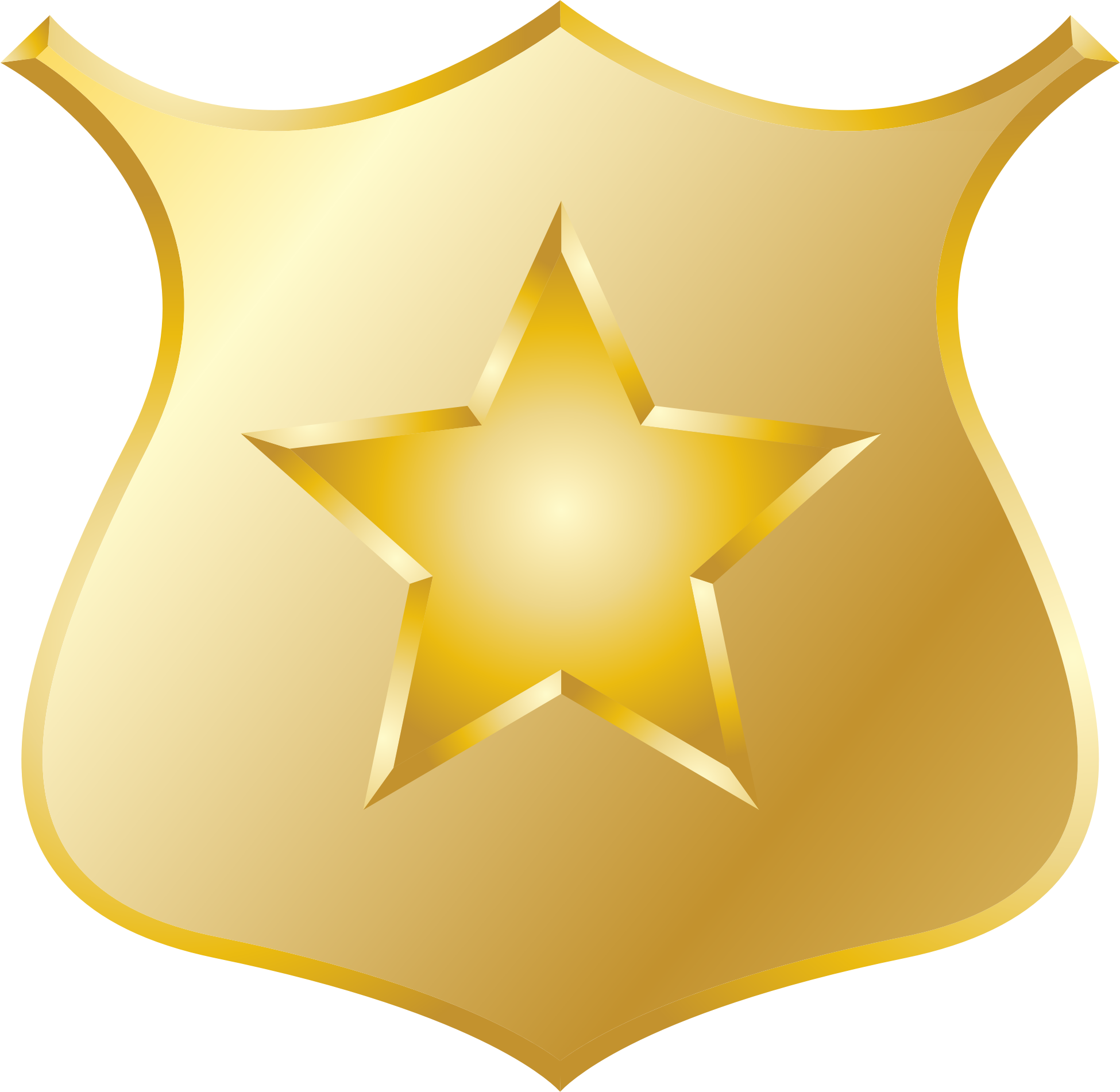 [Speaker Notes: We perform monitoring on all acquisition card transactions on a monthly basis. If you receive questions concerning one of your purchases, it is very possible that you have already submitted the information and your justification documents in the form of card documents. Unfortunately, we don’t have access to the information you provide to Accounts Payable.

The information that we have access to consists of the amount of your transaction, the name of the vendor, and their merchant category. This is why we often need additional information in order to properly carry out our monitoring activities. So, if you receive a request for information concerning any of your purchases, don’t worry! This is standard practice and it doesn’t mean that we suspect misuse of the card.

We also question all transactions through Amazon, Paypal and some other vendors when the nature of the transaction is not clear to us. If you can avoid using Paypal, you should.

As with purchases made by contract, all purchases made with the acquisition card must be transparent and are subject to monitoring and audits. Our role consists of monitoring these transactions.]
Managing your card documents
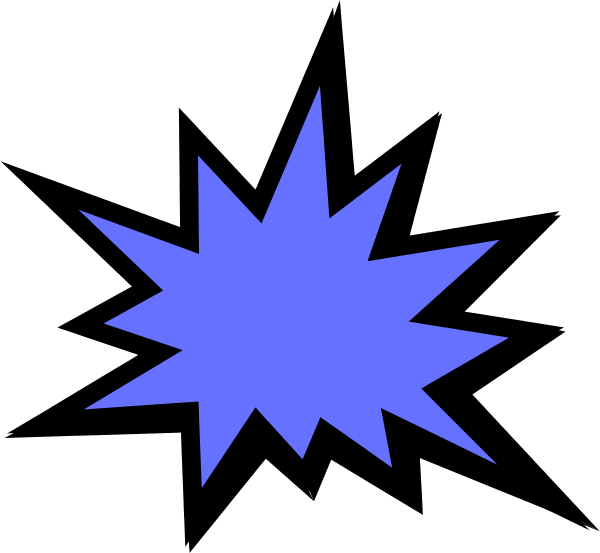 [Speaker Notes: All card documents should be created as soon as the purchase is authorized by the manager (or at the latest, when you make your purchase) in order to reserve the amount in the appropriate budget even if you have not yet received your authorization number.

BMO card documents are commitments and reserve funds once they are created. Review your ZZCCVR screen on a regular basis and if any card documents were created in error or are no longer required, close them. 

On the 1st day of the month, we strongly suggest that you compare your BMO online transactions with the outstanding card voucher report (ZZCCVR) to make sure that you have created all the necessary card documents and that the authorization number and total amounts are correct. 

The impact of leaving unnecessary card documents open is that they will continue to reserve funds in the budget, and no one wants that!]
Monthly Reconciliation (sec. 34)
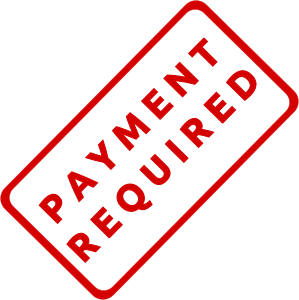 [Speaker Notes: When running your ZZCCAR report always select “include corrections” and “show tax lines” prior to running and printing your activity report for 
Section 34.

Make sure that when you complete your reconciliation if you have an “unmatched” transaction in your ZZCR, don’t “accept” that line. Select “change” and complete the manual reconciliation process. Only accept “matched” transactions.

If you accept an unmatched transaction : it is coded to your default coding without any taxes, which is probably the incorrect coding and has an impact on the budgets. You will have to request a journal voucher and obtain approval from the delegated manager to correct the coding. 

On your monthly activity report, include the signature date and the printed name of the manager with Section 34.

If the invoices are signed instead of the activity report, make sure that on every invoice the financial coding is identified and the information matches what is on your activity report. The printed name of your manager and the date next to his signature must also be on the invoice.]
Sending your monthly activity report
[Speaker Notes: It is important to send your approved activity report as soon as possible because it is the only proof that a valid Section 34 was performed.

Your monthly activity report should be sent to your corresponding processing center before the next BMO statement.

There is no electronic approval for BMO acquisition cards. 

Make sure your report includes: original invoices, Section 32 authorization and any other relevant documents (THCEE, GC211 for, etc.) – so ALL corresponding documents.]
Who do I contact for…?
* Please note: do NOT write to NC-CARTEDACHAT-BMO-ACQUISITIONCARD-GD as this address exists solely to provide information to card holders from Accounts Payable.
[Speaker Notes: It isn’t always easy to know where to turn for information concerning the acquisition card. This page might also be a good one to print and keep around as a reference.

Basically,

If you are looking for information concerning the procedures surrounding requests to obtain or to cancel cards, to change the information linked to your card or concerning policies related to use of the card, communicate with us by writing to the purchasing portal.
If you are looking for information regarding card documents, you can report an incident via the (myEMS) SAP portal.
If you are looking for information regarding your monthly reconciliation, you can communicate directly with BMO Acquisition Card Support]
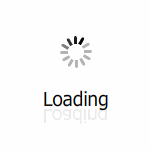 Upcoming Changes to the Card Program
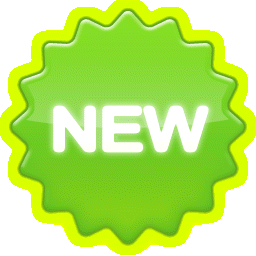 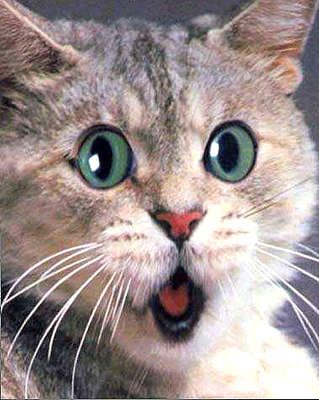 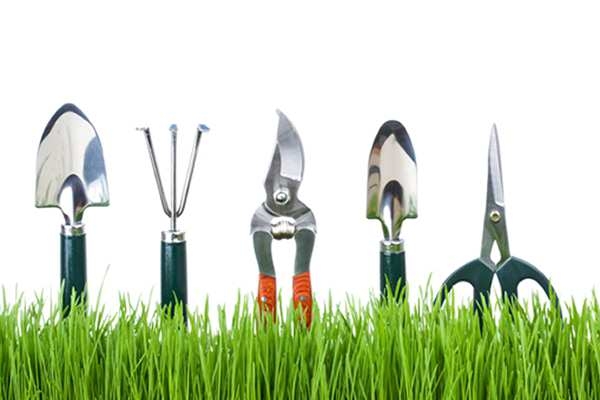 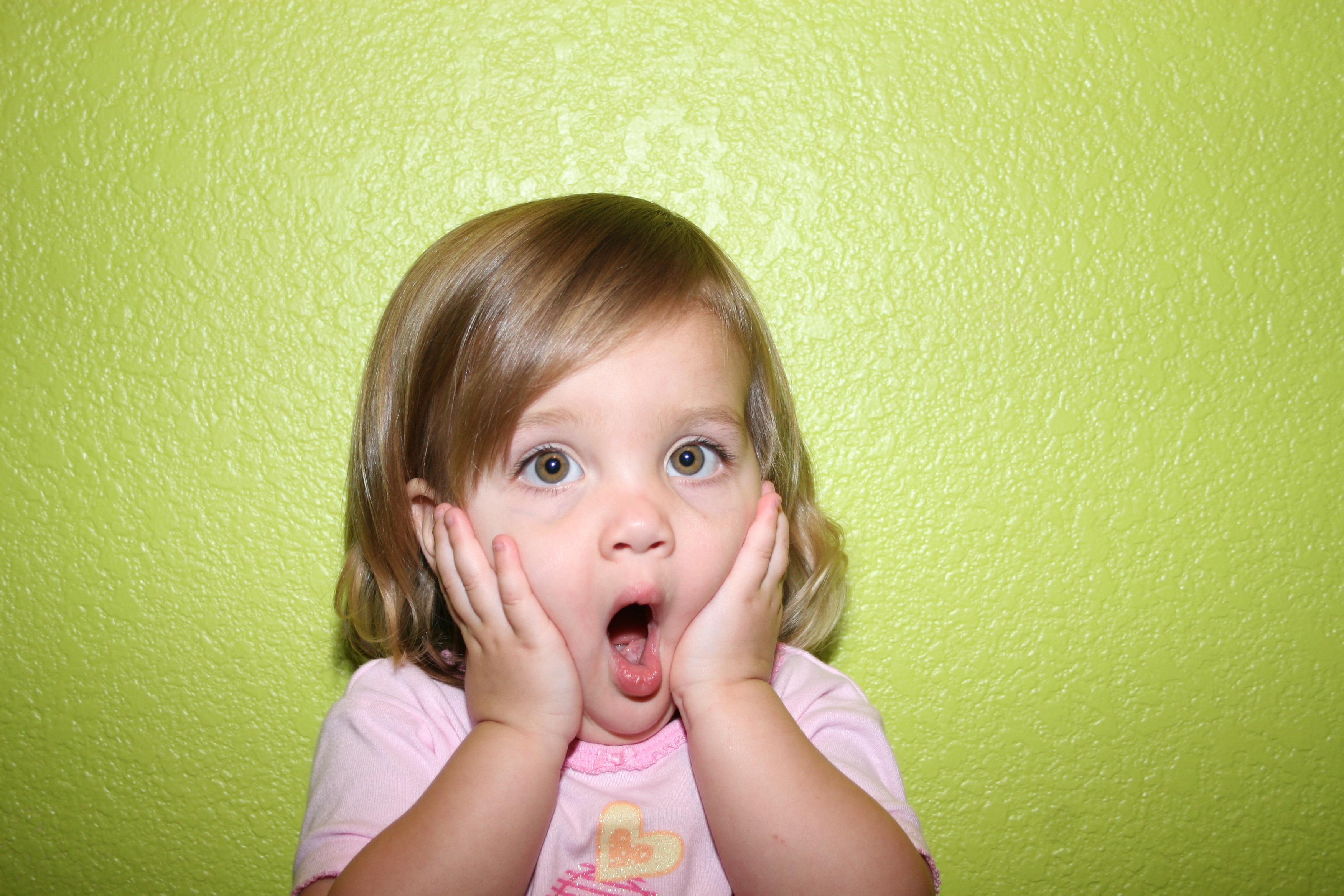 [Speaker Notes: Coming this fall, there may be changes to the acquisition card program. 

Because of this, we are asking you as cardholders to make sure to cancel your recurring payments after October as your payment information will cease to be accurate.

Additional information regarding the possible the changes will be provided at the end of the summer.]
Questions?
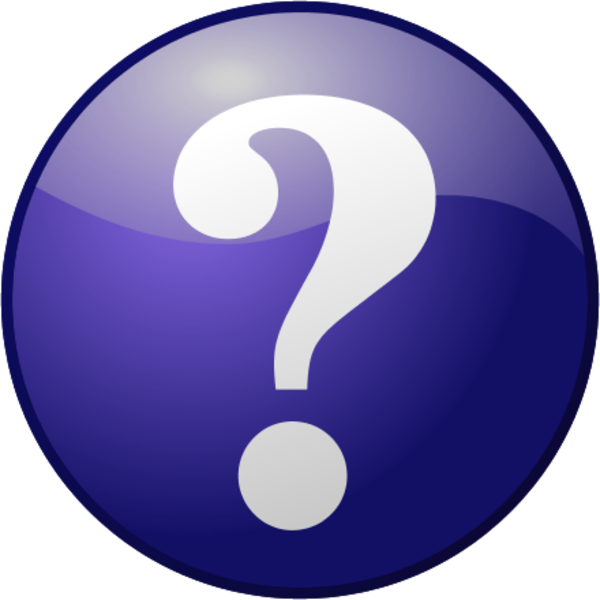 [Speaker Notes: We will continue to add popular questions to the FAQs in the acquisition card section of iService.

LINK 5: http://iservice.prv/eng/index.shtml 

To go to the acquisition card section on iService, click on “How We Operate”, then click on “Acquisition Card”. Like everything on iService, it is very easy to find.

I’d like to remind you that you can always write to us at the purchasing portal if you need additional information.

Thank you again for your participation in today’s WebEx.]